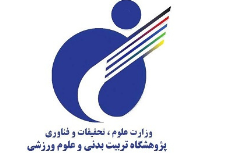 عنوان اینفوگراف
نام و نام خانوادگی پژوهشگر
سمت علمی
منظور از اینفوگراف، نمایش دیداری از داده ها، اطلاعات یا دانش است. هدف این تصاویر ارائه اطلاعات واضح و قابل هضم می باشد.



در این قسمت با استفاده از جملات کوتاه و استفاده بیشتر از نمودار، جدول، مدل و یافته های پژوهش، لطفا گزارش تصویری از یافته ها و نتایج کاربردی پژوهش خود را ارائه دهید.


لطفا نمودارها، جداول و اشکال مورد استفاده، فایل لایه باز و قابل ادیت باشد.
نشانی: تهران، خیابان میرعماد، کوچه پنجم، پلاک سه، پژوهشگاه تربیت بدنی و علوم ورزشی:  تلفن: 88747884
https://ssrc.ac.ir/fa
کلیه حقوق این اثر متعلق به پژوهشگاه تربیت بدنی و علوم ورزشی است.